Ministry of Investment,
Industry and Trade of the Republic of Uzbekistan
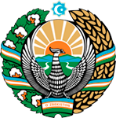 Project for the production of juices
Project overview
Business model: Complex with production capacity of40 thsd tons of juice per year
Financing
50 mln USD
Project scope
Construction of plant for the production of juice
Process for production of juice
Raw material preparation and pretreatment
Juice extraction, filtration and pasteurization
Incentives
Infrastructure development at state cost* (project cost exceeding 15 mln USD)

By placing enterprises in the FEZ, investor receives tax breaks on land, property, water, CIT. 
(CIT - applied for investments over 3 mln USD)
Cooling and adding ingredients
Packaging
Project description
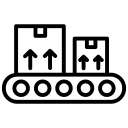 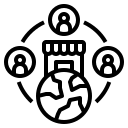 Domestic market
Existing 5 neighbor markets
10 production lines
Capability to produce the ability to produce different types of drinks
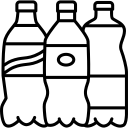 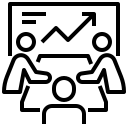 ~250 employees
Production and trade volume of juice (2024)
Production
Export
Import
Consumption
Consumption (CA)
Infrastructure
Gas                                           12 cents/m³
Electricity                             7 cents/kWh
Water                                     20 cents/m³
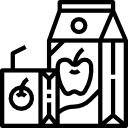 410 thsd tons
15 thsd tons
7 thsd tons
402 thsd tons
900 thsd tons
Ministry of Investment,
Industry and Trade of the Republic of Uzbekistan
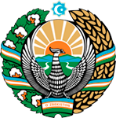 We invite to invest in production of juices
Project overview
Trade agreements
Competition: Uzbekistan offers highly competitive structure of operating costs for manufacturing of finished goods internationally
GSP+ agreement allows to export to EU at reduced or zero tariff for 6 200 products.
CIS Free Trade Agreement creates more integrated and open market with CIS countries.
Average electricity cost,
US cents per m3
Top-7 juice exporters, USD bln
Juice import in Uzbekistan, USD mln
Average wage, USD ths per month
Location
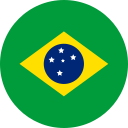 Tashkent region
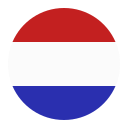 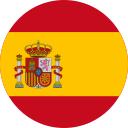 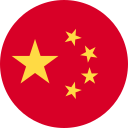 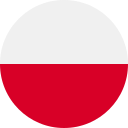 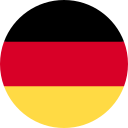 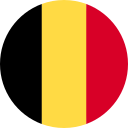 Uzbekistan
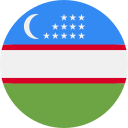 Availability of labor in food and agricultural industries
Local juice manufacturers plants can benefit from:
- Constant demand for drinks
- Availability of skilled & unskilled labor
- Building on existing infrastructure and distribution networks
- Infrastructure development at state cost*
- Incentives: Free economic  zones offer tax breaks on land, CIT, water
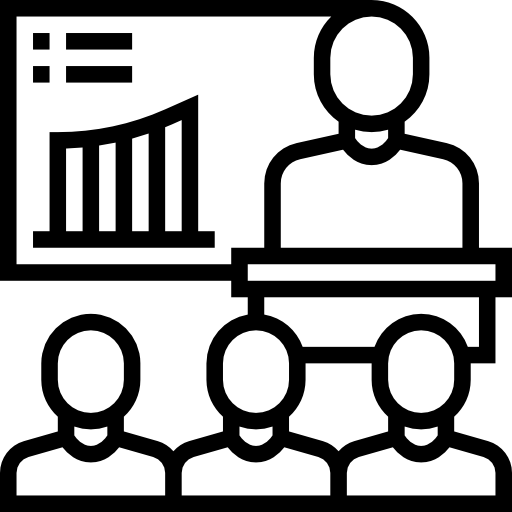 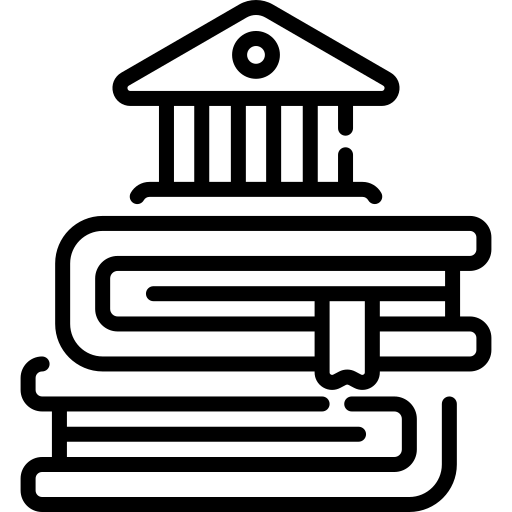 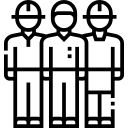 Ministry of Investment,
Industry and Trade of the Republic of Uzbekistan
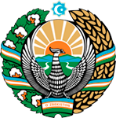 On the strategic international logistics corridor
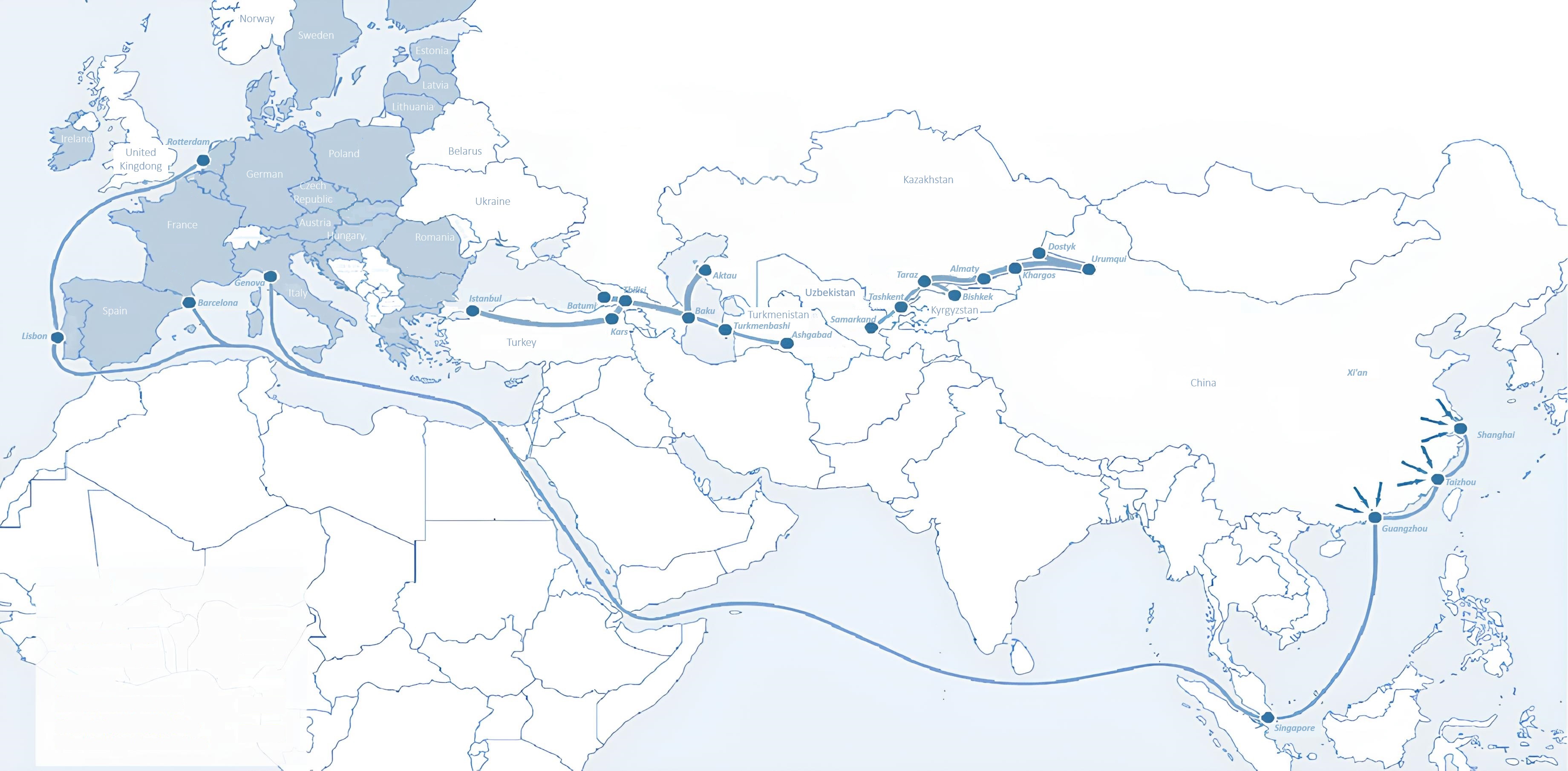 Sankt-Peterburg
Tallin
Latvia
Riga
Moscow
Klaipeda
Hamburg
Minsk
Berlin
Brest
Povorina
Kyiv
Essen
Lviv
Kandiagash
Paris
Volgograd
Chop
Aktogay
Ulan-Bator
Saksaulskaya
Astraxan
Beyney
Bayangal-Mangal
Osh
Kashgar
Malatya
Mersin
Mazar-i-Sharif
Saraxa
Xirat
Afghanistan
Peshavar
Iran
Pakistan
Bandar-e-Abbas
Chakhbahar
Karachi
Ministry of Investment,
Industry and Trade of the Republic of Uzbekistan
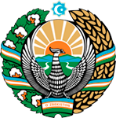 Excellent air connectivity from Tashkent and other Uzbek airports
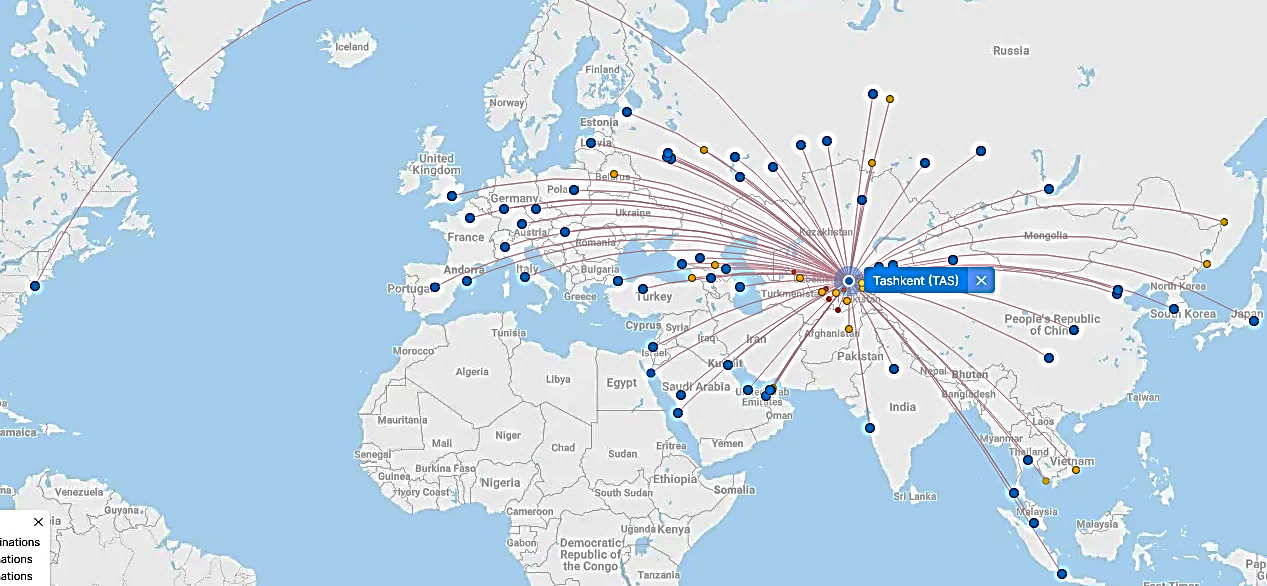 New York
A visa-free policy for tourists from 90 countries

Diverse range of 59 carriers in Uzbekistan’s airport

11 airports across the Country, the main airports are Tashkent, Samarkand and Bukhara